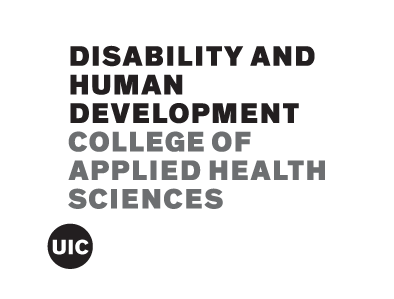 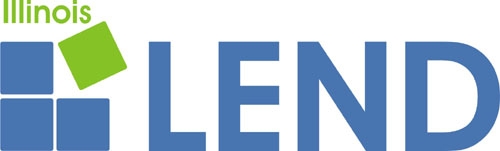 Enhancing civic engagement among newly immigrated Chinese families of 
children with intellectual and developmental disabilities
[Name]
[University]
Background
Results
Conclusion
Example 1: The Dong family has an 8 year old student diagnosed with Bipolar and ADHD. the parents are Chinatown labor workers with limited English skills and limited exposure to civic engagement. Before participating in my project, they don’t event know that American has services for them. They learnt their rights in the project, as well as how to pursue these rights step by step. I found legislator contact information for the family. I also communicated with her about how to negotiate accommodations with the school district.







Example 2: The Hao family lives in Schaumburg. They have a 3 year old, diagnosed with global developmental delay+  non verbal. The mother received  doctoral degree and works in a mainstream R&D company. The father is a doctoral student. They are well educated but have limited exposure to civic engagement. My project is a good way for the family to learn advocacy and engagement. In addition, I utilized knowledge learnt at Speech-language Disorders session and Autism Spectrum Disorder (ASD) Screening to help the family. I conducted family observations, translated and communicated evaluation results to this family. I gave Dr. Culter's two pages information to the mum, I also communicated with them about how to find assistance from local school district.
This project educated a group of newly immigrated Chinese families who have children with intellectual and developmental disabilities in Chicago and helped them in

Interventions for advocacy
Enhance civic engagement,
Understand special education rights
 Improve advocacy skills.
This project is an intervention with twelve newly immigrated Chinese families in Chicago Chinatown. I  choose this topic because my community do need the intervention for advocacy. From new immigrants who are in the lack of cultural and legal awareness, professionals should making decisions for them based on what has been done for other people without asking them questions. Even if professionals ask, they may not know how to answer.
Aims
The goal of this project is to educate and empower culturally and linguistically diverse families of children with disabilities to conduct legislative advocacy, specifically with respect to the next IDEA reauthorization.
References
Methods
Chart 1 Title
Chart 2 Title
Title VII, part D, subpart 4, sec 777-778 (2010). Subchapter V—Health Professionals Education. Title 42 - The Public Health and Welfare.  Website: https://www.gpo.gov/fdsys/pkg/USCODE-2010-title42/html/USCODE-2010-title42-chap6A-subchapV.htm
This section can be a World Health Organization & World Bank (2011) World report on disability http://www.who.int/disabilities/world_report/2011/en
Wright, E., Gronfein, W. & Owens, T.(2000). Deinstitutionalization, social rejection, and the self-esteem of former mental patients. Journal of Health and Social Behavior, 41(1),68-90.
Xu, T., Dempsey, I., & Foreman, P. (2014). Views of Chinese parents and transition teachers on school-to-work transition services for adolescents with intellectual disability: A qualitative study. Journal of Intellectual and Developmental Disability, 39, 342-353.
smaller font, especially if there are several papers to cite.
Found legislator contact information for parents of children with disabilities
Conduct literature review about legislative advocacy
Collected focus groups, pre/post/follow-up survey data, and videotaped testimonials. 
Transcribe focus group data.
Acknowledgements
This work was supported by the Illinois LEND Program [Grant Number: T73MC11047; U.S. Department of Health and Human Services—Health Resources and Services Administration (HRSA)].